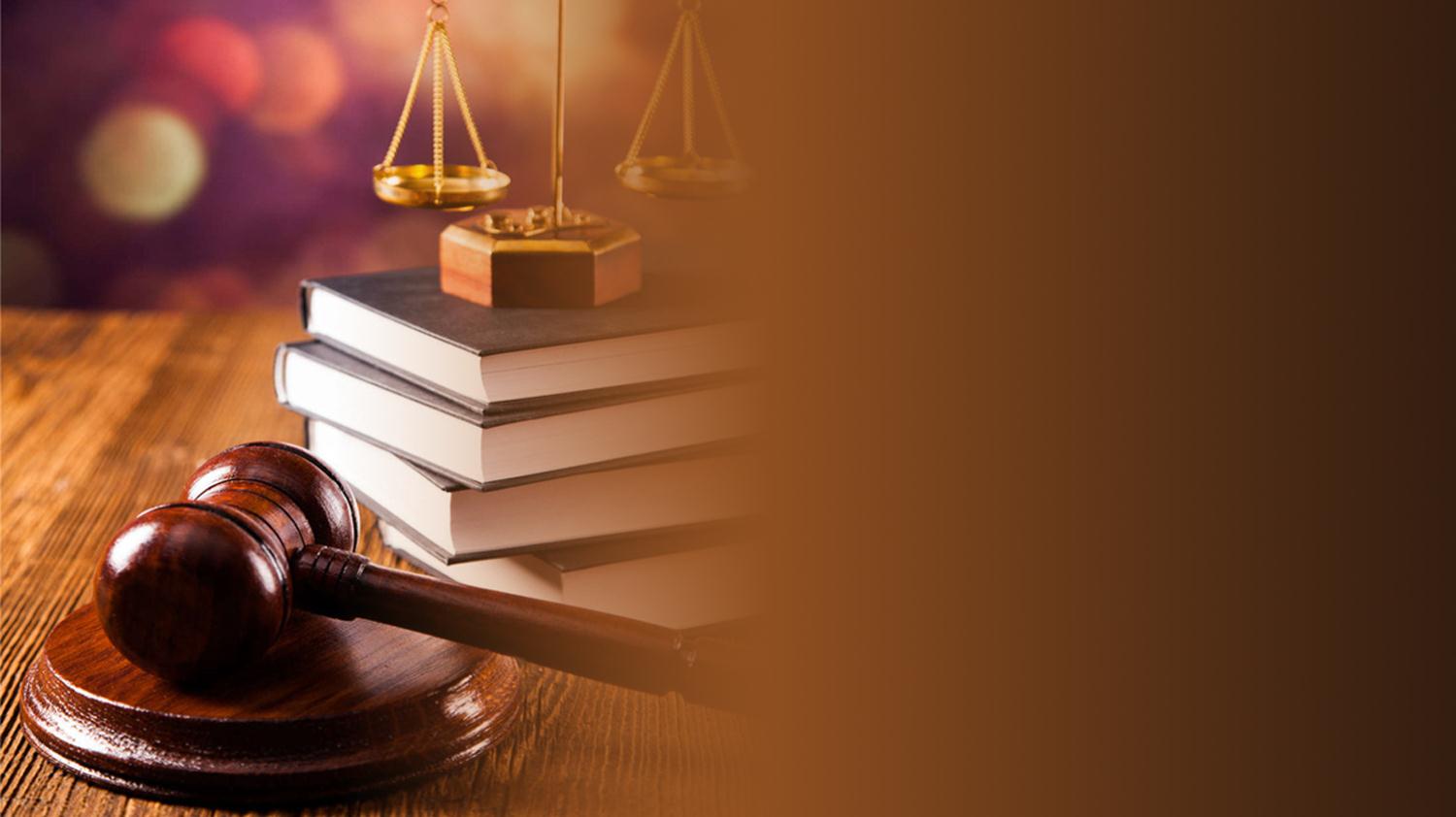 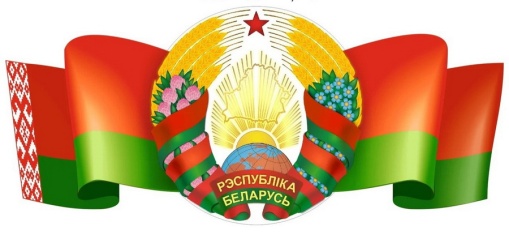 ИЗМЕНЕНИЯ В ЗАКОН РЕСПУБЛИКИ БЕЛАРУСЬ «О ФИЗИЧЕСКОЙ КУЛЬТУРЕ И СПОРТЕ». Государственная аккредитация на право осуществления деятельности по развитию физической культуры и спорта. 
Приведение в соответствие с Законом уставов организаций.
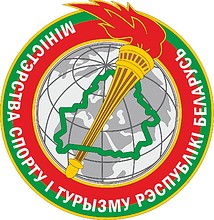 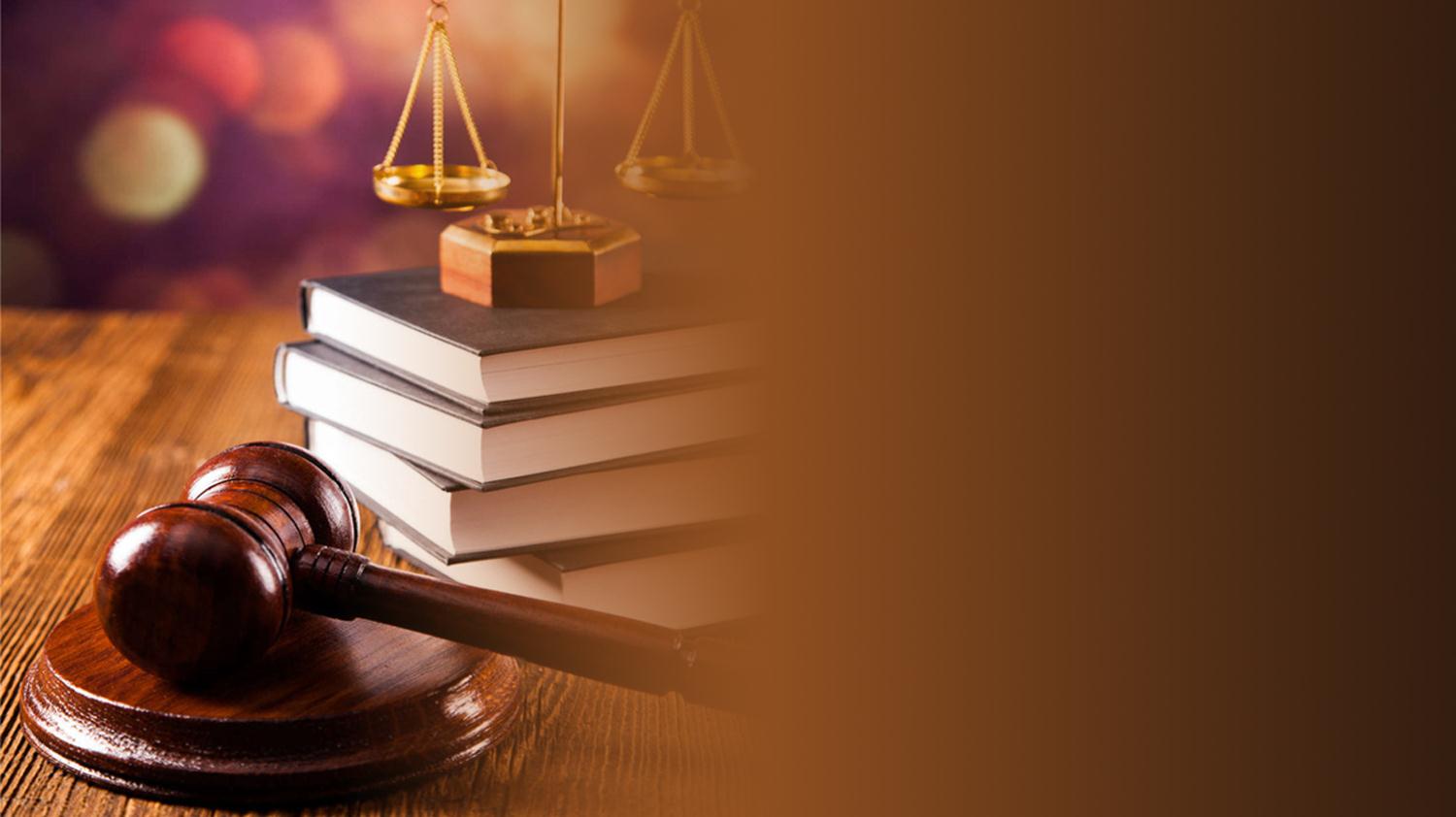 Законодательство о государственной аккредитации
Закон Республики Беларусь от 4 января 2014 г. № 125-З «О физической культуре и спорте» (далее – Закон)
1
Указ Президента Республики Беларусь от 25 июня 2021 г. № 240 «Об административных процедурах, осуществляемых в отношении субъектов хозяйствования»
2
Постановление Совета Министров Республики Беларусь от 24 сентября 2021 г. № 548 «Об административных процедурах, осуществляемых в отношении субъектов хозяйствования»
3
Постановление Совета Министров Республики Беларусь от 28 июня 2023 г. № 416 «О критериях для прохождения (подтверждения, лишения) государственной аккредитации»
4
Постановление Министерства спорта и туризма Республики Беларусь от 15 марта 2022 г. № 9 «Об утверждении регламентов административных процедур»
5
Постановление Министерства спорта и туризма Республики Беларусь от 4 июля 2023 г. № 34 «О лишении государственной аккредитации»
6
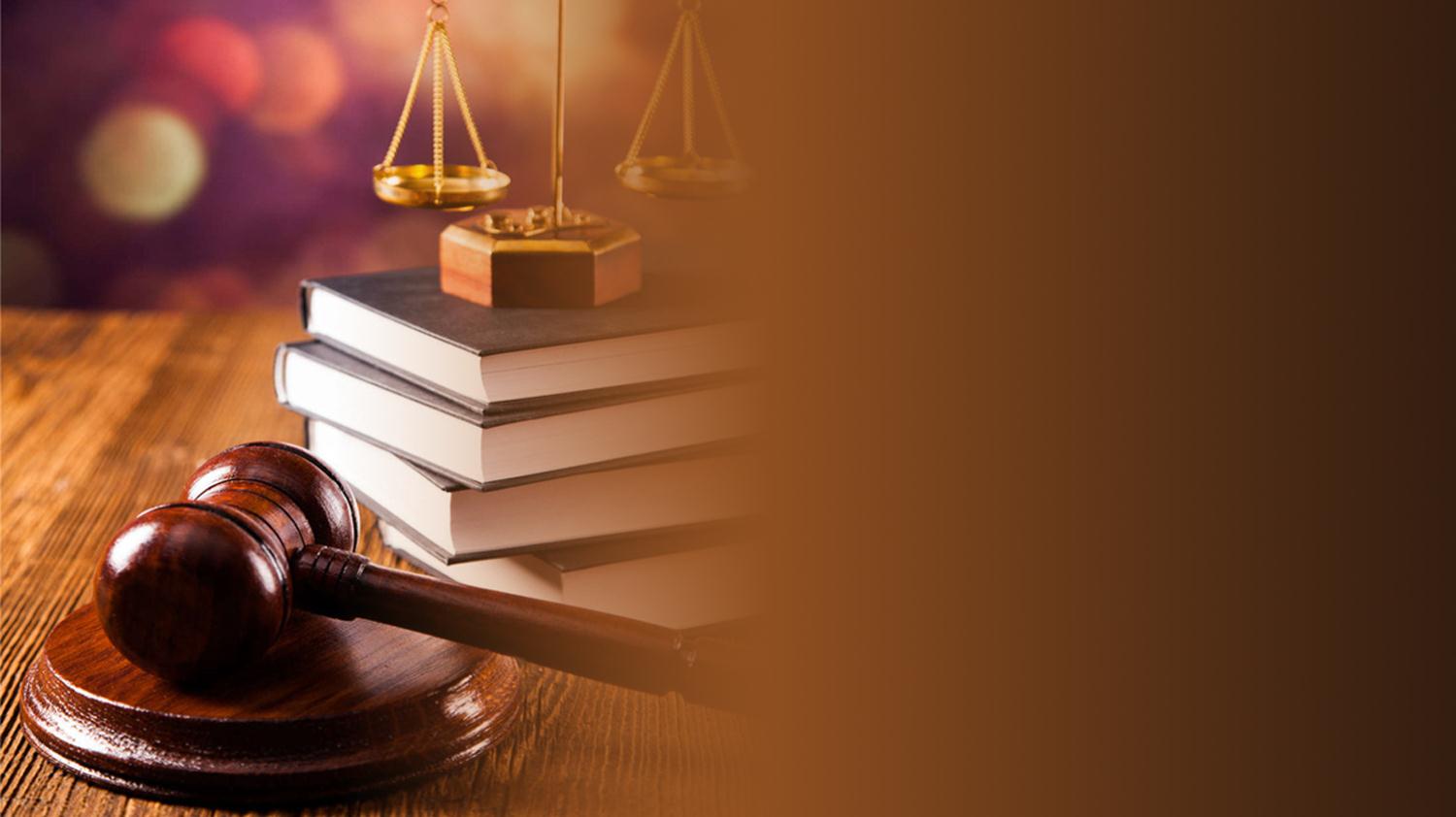 Отнесение деятельности к физической культуре и спорту
Постановление Министерства спорта и туризма Республики Беларусь от 5 мая 2023 г. № 29 «О перечне и описании видов деятельности, относящихся к  сфере физической культуры»
1
Реестр видов спорта Республики Беларусь
2
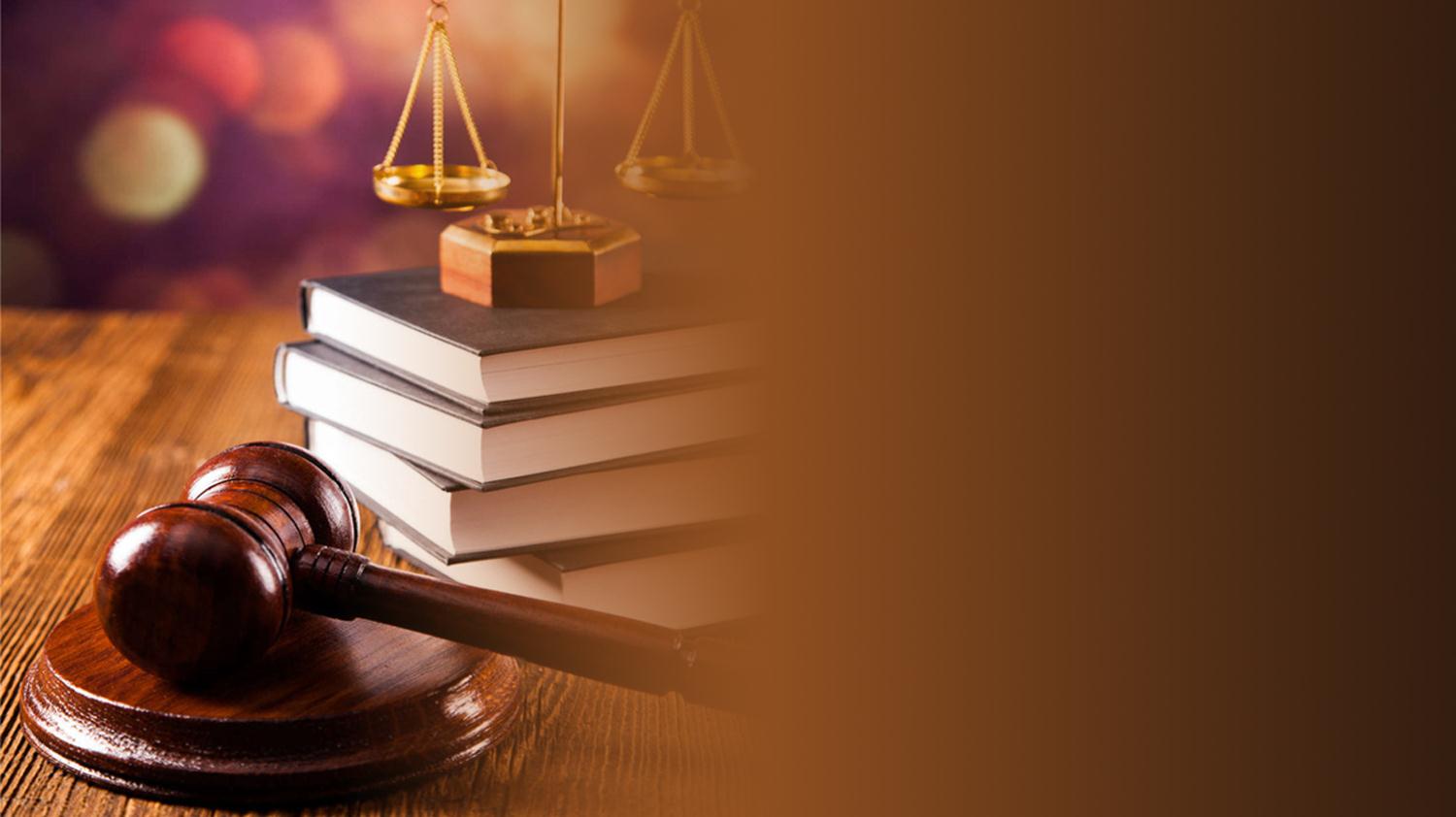 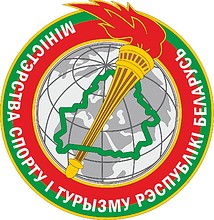 01
ОСНОВНЫЕ ЦЕЛИ ДЕЯТЕЛЬНОСТИ ОРГАНИЗАЦИЙ ФИЗИЧЕСКОЙ КУЛЬТУРЫ И СПОРТА
Основные цели деятельности при наличии, которых юридическое лицо признается организацией физической культуры и спорта (п. 2 ст. 16 Закона):
развитие физической культуры (проведение физкультурно-оздоровительной и (или) спортивно-массовой работы);развитие спорта (проведение спортивных мероприятий и (или) участие в них, в том числе спортивная подготовка и представление спортсменов (команд спортсменов) на спортивных соревнованиях);развитие спорта (подготовка спортивного резерва и (или) спортсменов высокого класса);учебно-методическое обеспечение физической культуры и спорта;научно-методическое и медицинское обеспечение спортивной подготовки;противодействие допингу в спорте и борьба с ним, организация допинг-контроля.
1.
2.
3.
4.
5.
6.
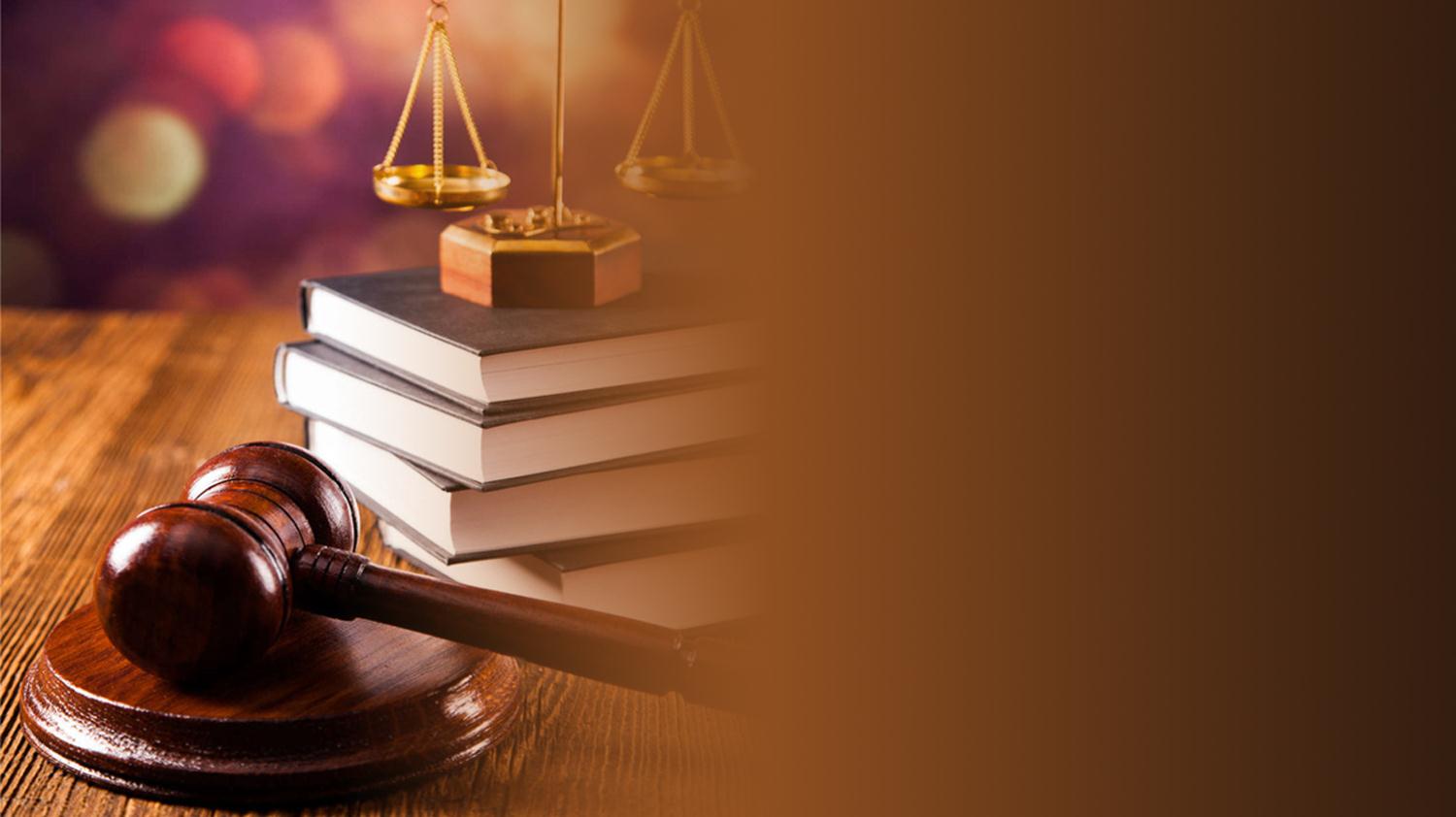 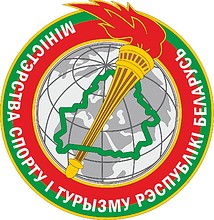 02
«ВЕРТИКАЛЬ» СПЕЦИАЛИЗИРОВАННЫХ УЧЕБНО-СПОРТИВНЫХ УЧРЕЖДЕНИЙ
Специализированные учебно-спортивные учреждения в зависимости от этапов спортивной подготовки могут быть следующих типов (п. 2 ст. 23 Закона):
1.
на этапе начальной подготовки и (или) учебно-тренировочном этапе:детско-юношеские спортивные школы;детско-юношеские спортивно-технические школы;на этапе начальной подготовки, учебно-тренировочном этапе и (или) этапе спортивного совершенствования:специализированные детско-юношеские школы олимпийского резерва;специализированные детско-юношеские спортивно-технические школы;на этапах спортивного совершенствования и (или) высшего спортивного мастерства:центры олимпийского резерва;центры олимпийской подготовки.Специализированные учебно-спортивные учреждения, осуществляющие спортивную подготовку на этапах спортивного совершенствования и (или) высшего спортивного мастерства, могут осуществлять спортивную подготовку на этапе начальной подготовки, учебно-тренировочном этапе с согласия Министерства спорта и туризма.
2.
3.
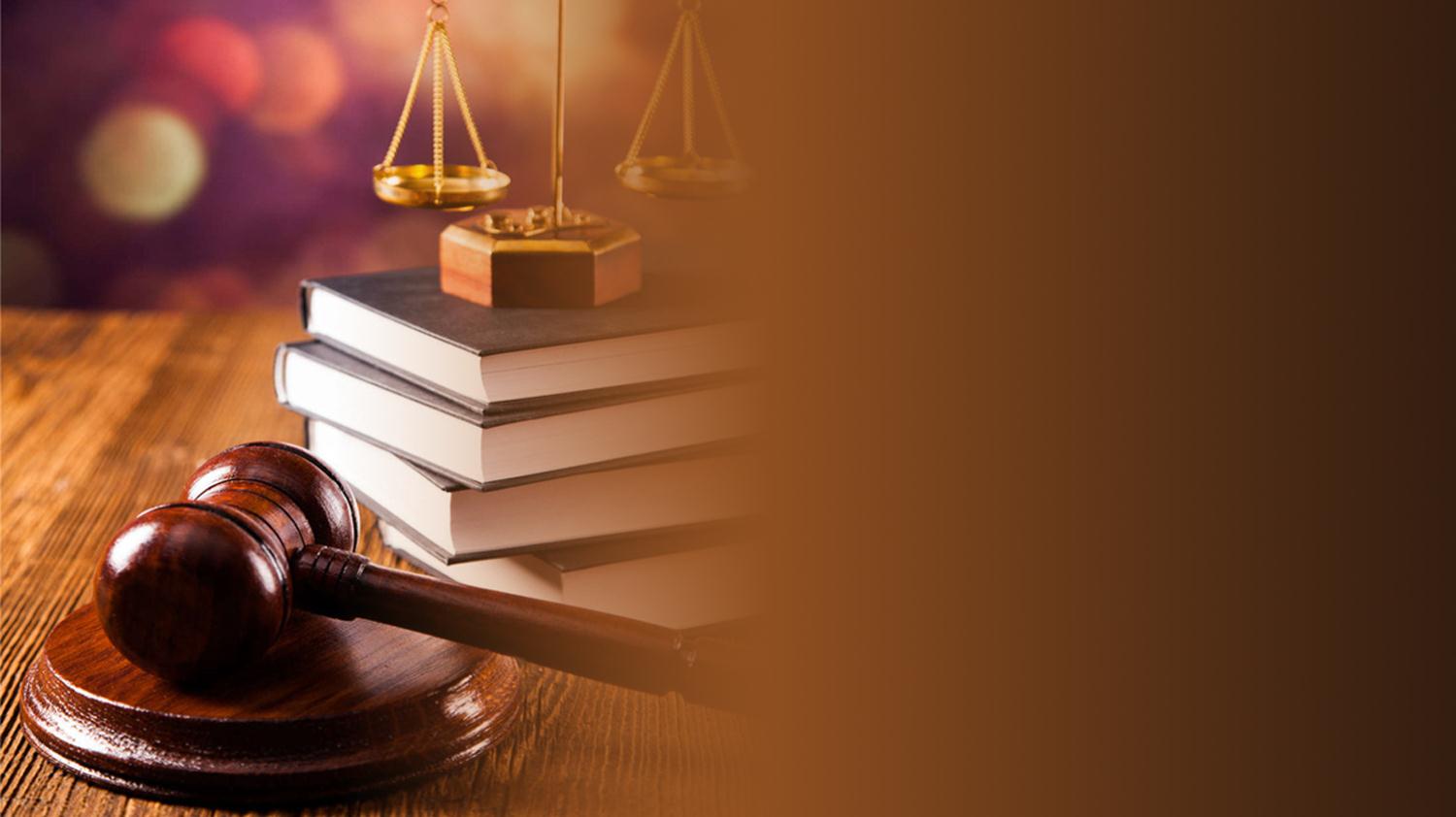 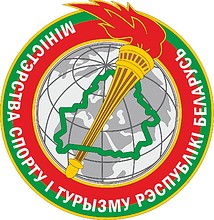 03
ГОСУДАРСТВЕННАЯ АККРЕДИТАЦИЯ НА ПРАВО ОСУЩЕСТВЛЕНИЯ ДЕЯТЕЛЬНОСТИ ПО РАЗВИТИЮ ФИЗИЧЕСКОЙ КУЛЬТУРЫ И СПОРТА (ст. 151 Закона)
Целью проведения государственной аккредитации является установление соответствия (п. 1 ст. 151 Закона) :
ресурсного обеспечения организаций, индивидуальных предпринимателей требованиям законодательства в сфере физической культуры и спорта по направлениям деятельности по развитию физической культуры и спорта, этапам спортивной подготовки, видам спорта;содержания и качества спортивной подготовки учебным программам по отдельным видам спорта.
1.
2.
Государственная аккредитация и подтверждение этой государственной аккредитации проводятся по следующим направлениям деятельности по развитию физической культуры и спорта (п. 3 ст. 151 Закона):
1.
на право осуществления деятельности по развитию физической культуры (проведение физкультурно-оздоровительной и (или) спортивно-массовой работы). Деятельность по развитию физической культуры определяется в соответствии с перечнем видов деятельности, относящихся к сфере физической культуры;на право осуществления деятельности по развитию спорта (проведение спортивных мероприятий и (или) участие в них) с правом осуществления деятельности по развитию физической культуры (проведение физкультурно-оздоровительной и (или) спортивно-массовой работы). Деятельность по развитию спорта (проведение спортивных мероприятий и (или) участие в них) осуществляется по видам спорта, включенным в реестр видов спорта Республики Беларусь;на право осуществления деятельности по развитию спорта (подготовка спортивного резерва и (или) спортсменов высокого класса, проведение спортивных мероприятий и (или) участие в них) с правом осуществления деятельности по развитию физической культуры (проведение физкультурно-оздоровительной и (или) спортивно-массовой работы). Деятельность по развитию спорта (подготовка спортивного резерва и (или) спортсменов высокого класса, проведение спортивных мероприятий и (или) участие в них) осуществляется по видам спорта, включенным в реестр видов спорта Республики Беларусь.
2.
3.
Деятельность по развитию физической культуры и спорта без прохождения государственной аккредитации вправе осуществлять (п. 2 ст. 151 Закона):
1.
2.
государственные органы;Национальный олимпийский комитет Республики Беларусь, Паралимпийский комитет Республики Беларусь, организации, возглавляющие дефлимпийское движение Беларуси, специальное олимпийское движение Беларуси;республиканские государственно-общественные объединения, осуществляющие развитие технических, авиационных, военно-прикладных и служебно-прикладных видов спорта;учреждения образования, иные организации и индивидуальные предприниматели, которым в соответствии с законодательством предоставлено право осуществлять образовательную деятельность, в рамках реализации образовательных программ.
3.
4.
Государственная аккредитация и подтверждение этой государственной аккредитации проводятся (п. 4 ст. 151 Закона) :
организациями, возглавляющими дефлимпийское движение Беларуси (общественным объединением «Белорусская спортивная федерация глухих») и специальное олимпийское движение Беларуси (общественным объединением «Белорусский комитет «Спешиал Олимпикс»), в пределах компетенции по развитию дефлимпийских, специальных олимпийских видов спорта; республиканскими государственно-общественными объединениями, осуществляющими развитие технических, авиационных и военно-прикладных видов спорта (РГОО «Добровольное общество содействия армии, авиации и флоту»), служебно-прикладных видов спорта (РГОО «Белорусское физкультурно-спортивное общество «Динамо»), в пределах компетенции по развитию этих видов спорта;
1.
2.
Государственная аккредитация и подтверждение этой государственной аккредитации проводятся (п. 4 ст. 151 Закона), за исключением тех, кто в 1 и 2:
Министерством спорта и туризма в отношении:- федераций (союзов, ассоциаций) по виду (видам) спорта, являющихся международными или республиканскими общественными объединениями (союзами); - организаций, индивидуальных предпринимателей, планирующих осуществлять (осуществляющих) деятельность по развитию спорта (подготовка спортивного резерва и (или) спортсменов высокого класса на этапах спортивного совершенствования, высшего спортивного мастерства, проведение спортивных мероприятий и (или) участие в них);местными исполнительными и распорядительными органами в отношении организаций, в том числе федераций (союзов, ассоциаций) по виду (видам) спорта, являющихся местными общественными объединениями (союзами), индивидуальных предпринимателей, планирующих осуществлять (осуществляющих) на территории соответствующих административно-территориальных единиц деятельность:- по развитию физической культуры (проведение физкультурно-оздоровительной и (или) спортивно-массовой работы),- по развитию спорта (проведение спортивных мероприятий и (или) участие в них),- по развитию спорта (подготовка спортивного резерва и (или) спортсменов высокого класса на этапе начальной подготовки и учебно-тренировочном этапе, проведение спортивных мероприятий и (или) участие в них).
3.
4.
Основные критерии для прохождения государственной аккредитации:
(постановление Совета Министров Республики Беларусь от 28 июня 2023 г. № 416)
наличие государственной регистрации; обеспечение наличия мест проведения спортивных мероприятий, использование в этих местах государственных символов Республики Беларусь;обеспечение проведения спортивных мероприятий в соответствии с правилами спортивных соревнований по виду спорта, положениями о проведении (регламентами проведения) спортивных соревнований, санитарно-эпидемиологическими требованиями, а также правилами безопасности проведения занятий физической культурой и спортом;соответствие физических лиц, осуществляющих педагогическую деятельность в сфере физической культуры и спорта требованиям, установленным в п.2 и 8 ст. 69 Закона; отсутствие фактов привлечения к ответственности за неуважительное отношение к государственным и общественным институтам, в том числе государственным символам Республики Беларусь, конституционному строю, руководителя, заместителей руководителя организации, индивидуального предпринимателя, обратившихся за прохождением соответствующей государственной аккредитации, физических лиц, осуществляющих в этой организации или у этого индивидуального предпринимателя педагогическую деятельность в сфере физической культуры и спорта, а также отсутствие фактов привлечения этих лиц к ответственности за совершение противоправных деяний против порядка управления, общественного порядка и общественной нравственности;+ соблюдение требований в отношении минимального возраста для  занятий видами спорта для подготовки спортивного резерва и (или) спортсменов высокого класса, проведения спортивных мероприятий и (или) участия в них;+ дополнительные критерии для подготовки спортивного резерва и (или) спортсменов высокого класса по  этапам спортивной подготовки.
1
2
3
4
5
6
7
Регламент административной процедуры:
(постановление Министерства спорта и туризма от 15.03.2022 г. № 9)
Форма сертификата о государственной аккредитации на право осуществления деятельности по развитию физической культуры и спортаФормы заявлений о проведении государственной аккредитации на право осуществления деятельности по развитию физической культуры и спорта  Документы и (или) сведения, необходимые для осуществления административной процедуры  Обжалование административного решения: принятого Министерством спорта и туризма, областными (Минским городским) исполнительными комитетами, ДОСААФ, Динамо, БСФГ, Спешиал Олимпикс осуществляется в судебном порядке;принятого районными исполнительными комитетами осуществляется посредством подачи административной жалобы в вышестоящие областной, Минский городской исполнительный комитеты.
1
2
3
4
Условия осуществления административной процедуры:

(п.п. 11.1 Главы 11 Единого перечня административных процедур, осуществляемых в отношении субъектов хозяйствования, 
утв. пост. СМ РБ № 548, часть первая п. 2 ст. 151 Закона)
осуществляется в течение 1 месяца;бесплатно;с выдачей сертификата; с 1 января без государственной аккредитации осуществлять деятельность по развитию физической культуры и спорта нельзя!
1
2
3
4
Административная ответственность 

за осуществление деятельности по развитию физической культуры и спорта без соответствующей государственной аккредитации:
Кодекс Республики Беларусь об административных правонарушенияхСтатья 13.3. Незаконная предпринимательская деятельность 3. Осуществление предпринимательской деятельности, когда в соответствии с законодательными актами такая деятельность является незаконной и (или) запрещается, - влечет наложение штрафа в размереот двадцати до пятидесяти базовых величин с конфискацией до ста процентов суммы дохода, полученного в результате такой деятельности, орудий и средств совершения административного правонарушения или без конфискации, на индивидуального предпринимателя – от двадцати до двухсот базовых величин с конфискацией до ста процентов суммы дохода, полученного в результате такой деятельности, орудий и средств совершения административного правонарушения или без конфискации, а на юридическое лицо - до пятисот базовых величин с конфискацией до ста процентов суммы дохода, полученного в результате такой деятельности, орудий и средств совершения административного правонарушения или без конфискации.
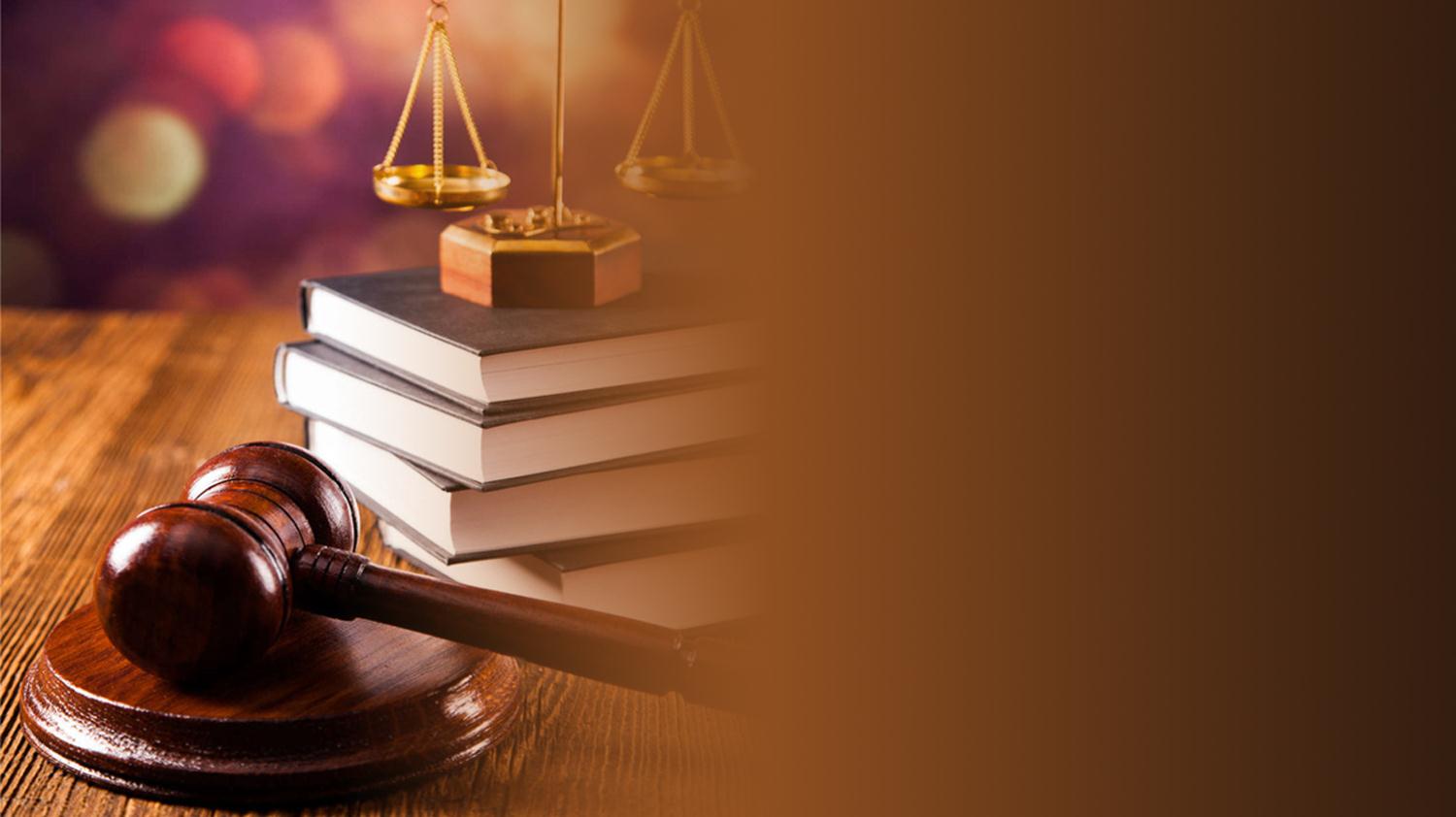 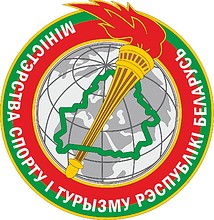 04
ПРИВЕДЕНИЕ В СООТВЕТСТВИЕ УСТАВОВ ОРГАНИЗАЦИЙ
Устав организации физической культуры и спорта должен содержать, если иное не установлено законодательными актами (ст. 171 Закона):
наименование и место нахождения организации физической культуры и спорта;цели, задачи, предмет деятельности организации физической культуры и спорта;вид (виды) спорта, развитие которого (которых) осуществляется организацией физической культуры и спорта (при наличии);сведения о создании, реорганизациях с указанием данных о правопреемстве, переименованиях организации физической культуры и спорта;структуру организации физической культуры и спорта;порядок управления деятельностью организации физической культуры и спорта, компетенцию руководящих органов;источники и порядок формирования имущества организации физической культуры и спорта;порядок внесения изменений в устав организации физической культуры и спорта;порядок реорганизации и ликвидации организации физической культуры и спорта, использования имущества, оставшегося после ее ликвидации;иные положения, предусмотренные законодательством либо не противоречащие ему.
1
2
3
4
5
6
7
8
9
10
Сроки корректировки уставов организаций:
Организации физической культуры и спорта, зарегистрированные до 1 июля 2023 г., при первом внесении изменений в свои уставы, но не позднее 1 июля 2025 г., обязаны привести их в соответствие с Законом. До приведения в соответствие с Законом уставы организаций физической культуры и спорта действуют в части, не противоречащей Закону.
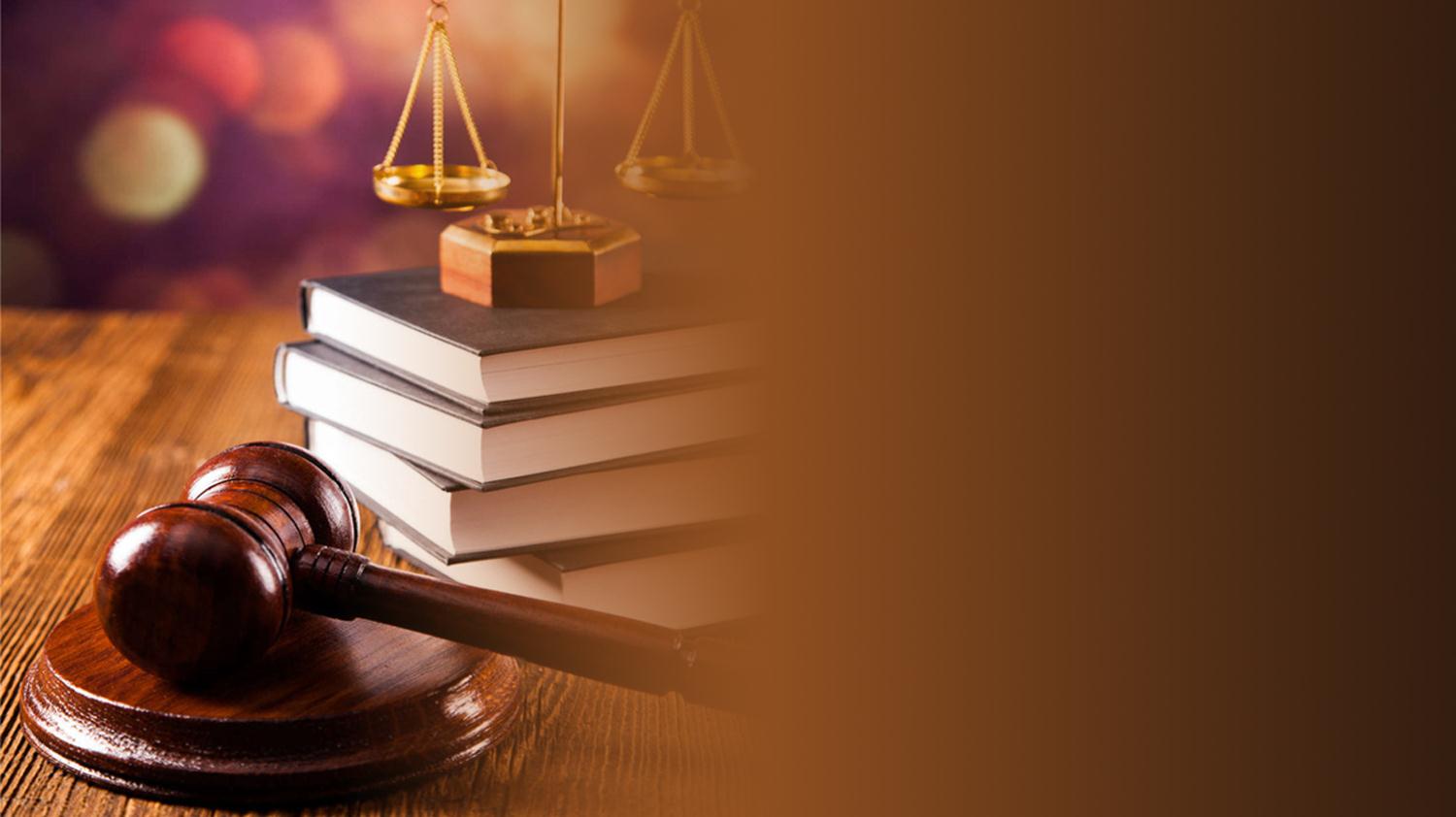 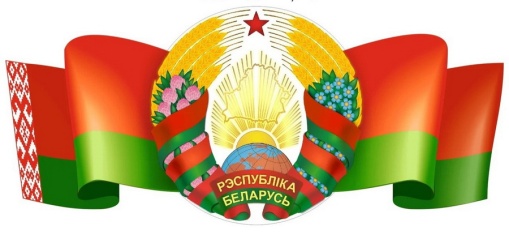 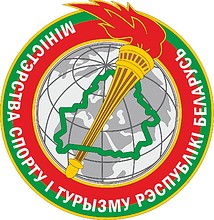